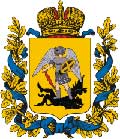 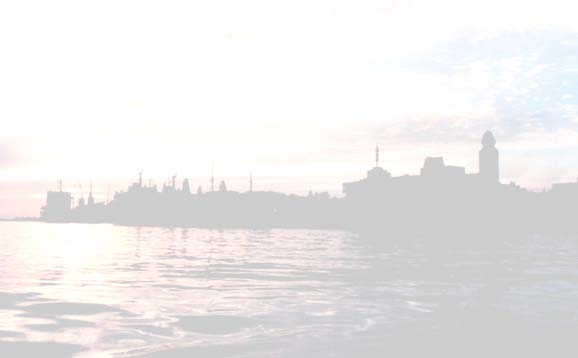 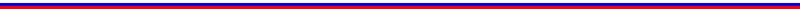 Министерство природных ресурсов и лесопромышленного комплекса Архангельской области
О перспективах проведения лесоустроительных работ на территории Архангельской области
Мураев Игорь Геннадиевич–
 министр природных ресурсов и лесопромышленного комплекса Архангельской области
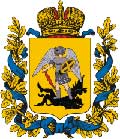 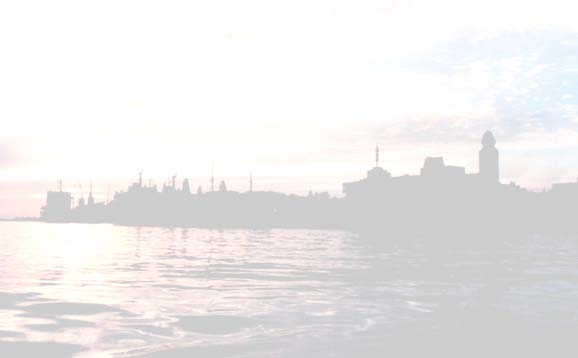 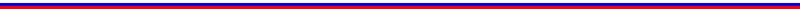 Министерство природных ресурсов и лесопромышленного комплекса Архангельской области
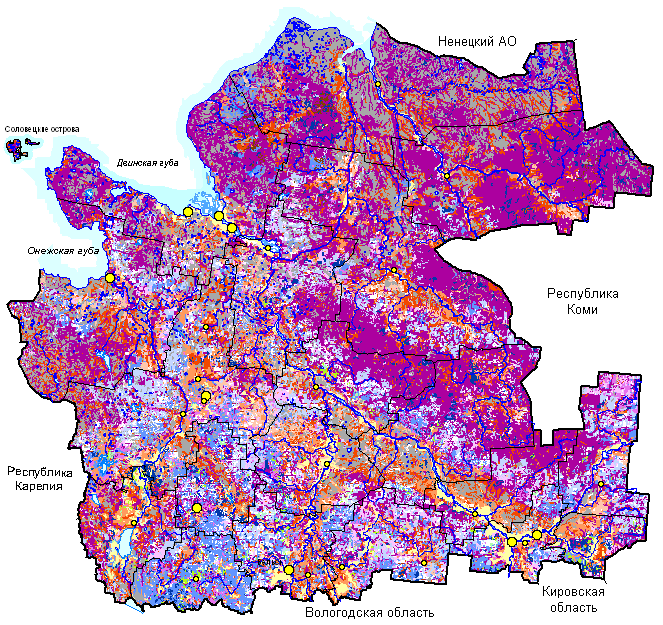 Земли лесного фонда
28,5 млн. га

Общий запас древесины
2,6 млрд. куб. м

Расчетная лесосека
26,1 млн. куб. м
Площадь аренды
(заготовка древесины):
19,1 млн. га

Объем заготовки древесины
 16,1 млн. куб. м

Прирост объема заготовки 
в год – 1,3 млн. куб. м
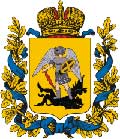 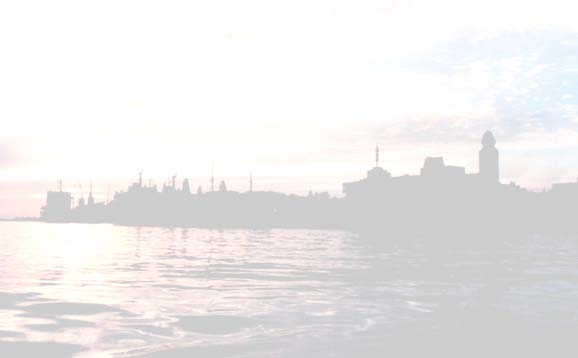 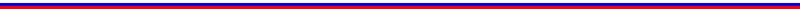 Министерство природных ресурсов и лесопромышленного комплекса Архангельской области
Выделение федеральных средств на лесоустройство в динамике
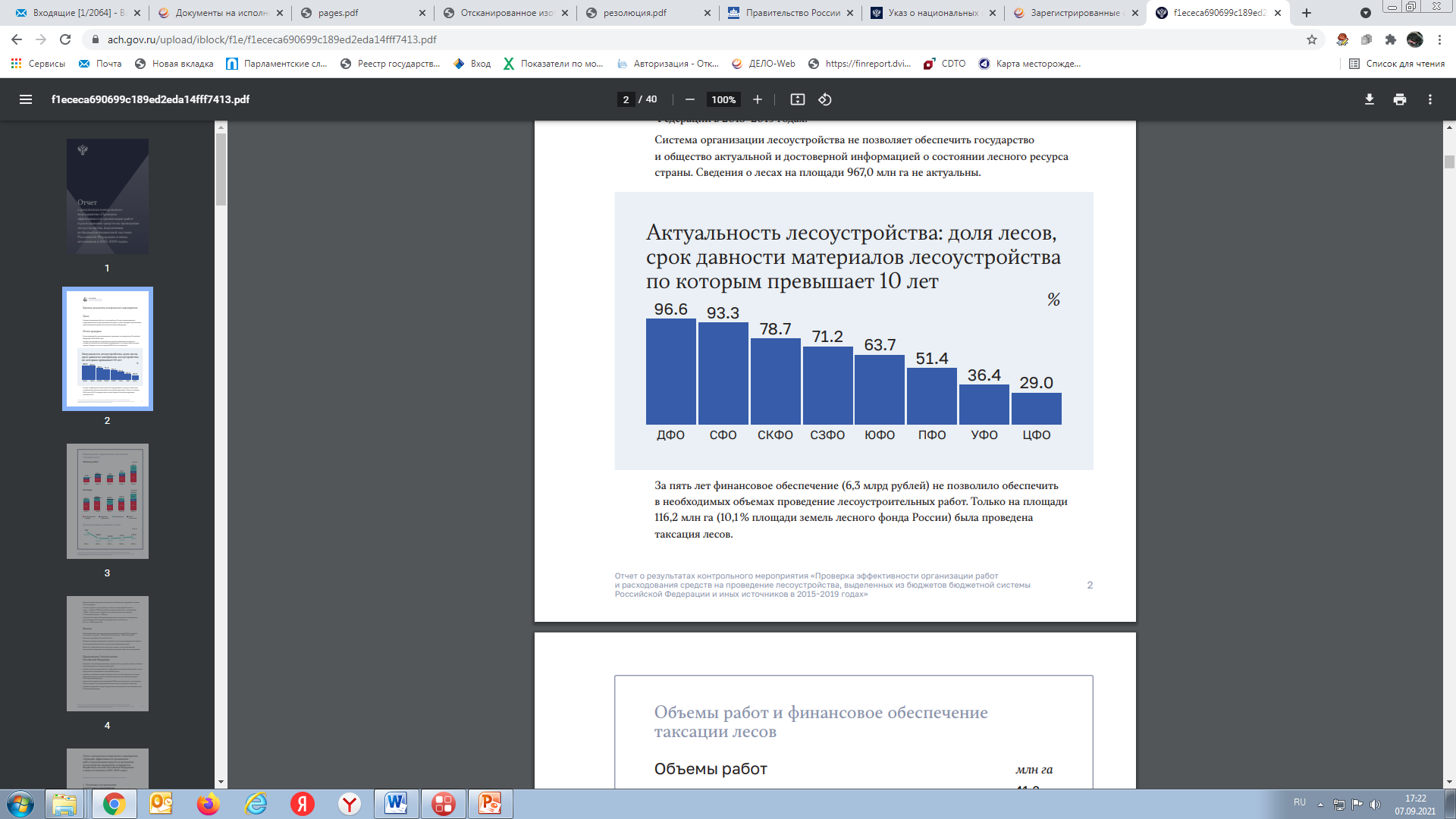 Актуальность лесоустройства Архангельской области по данным государственного лесного реестра
Неактуальность 80 % материалов
Не полное освоение лесов
Потери бюджетов порядка 800 млн. руб. ежегодно
Недостаточное финансирование лесоустроительных работ
Обязанность проведения ЛУ по решениям судов
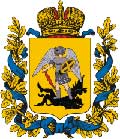 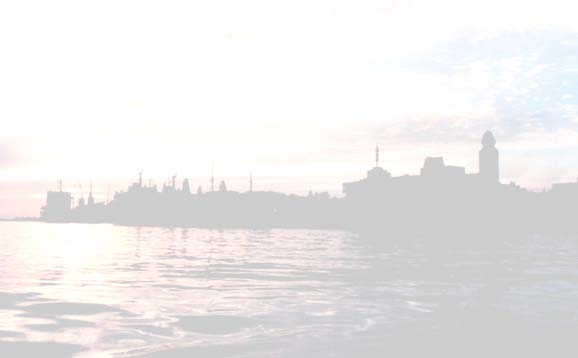 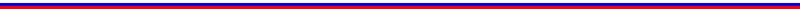 Министерство природных ресурсов и лесопромышленного комплекса Архангельской области
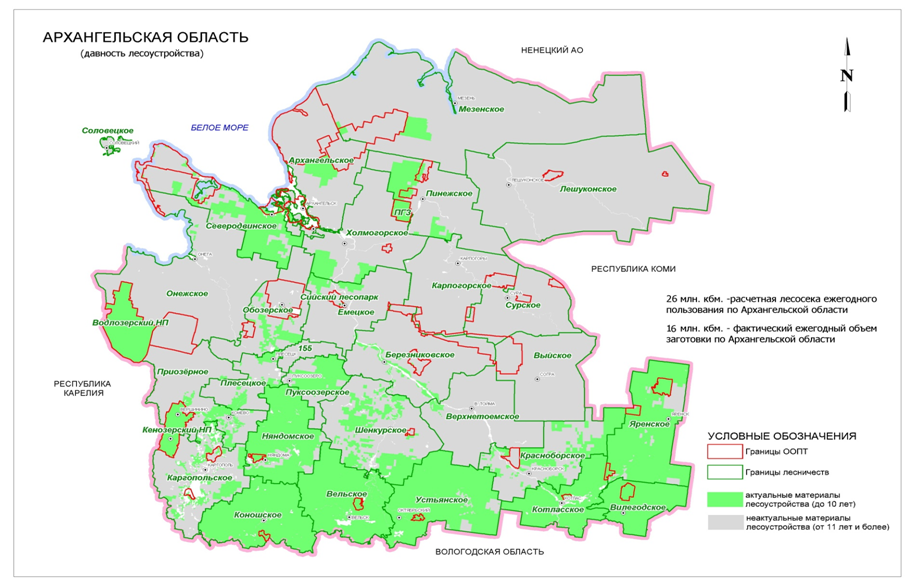 Актуальность 20 %
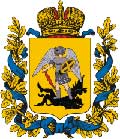 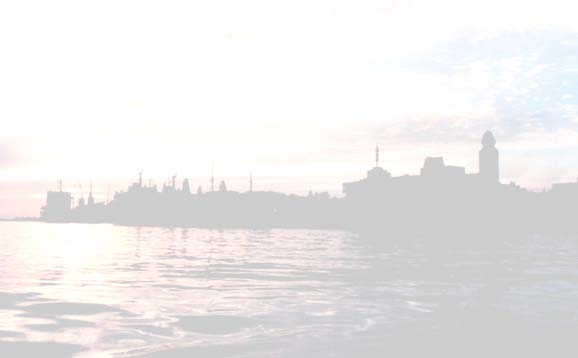 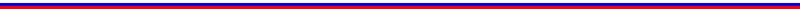 Министерство природных ресурсов и лесопромышленного комплекса Архангельской области
Актуальность 
к 2030 году 
73 %
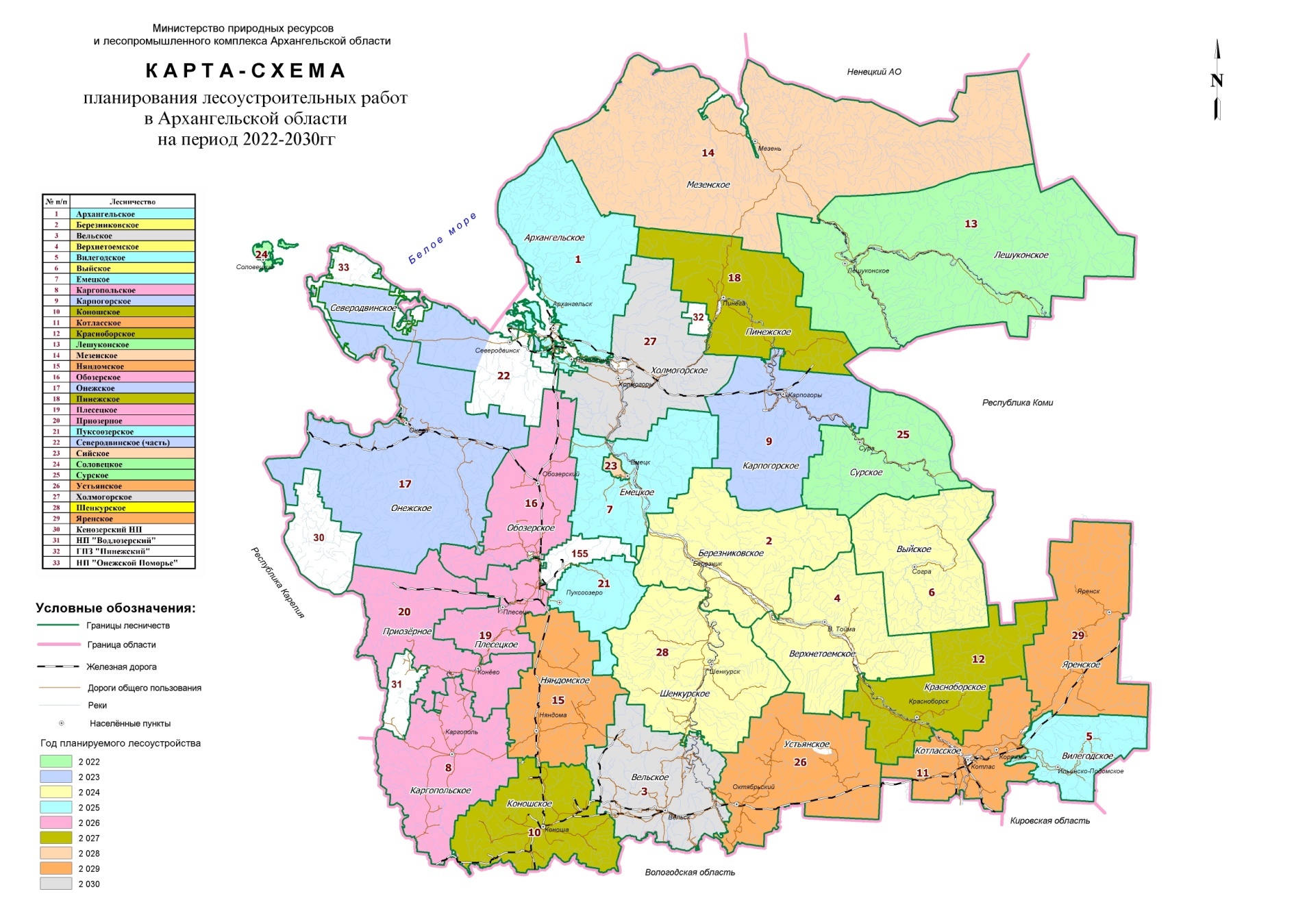 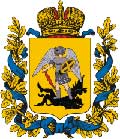 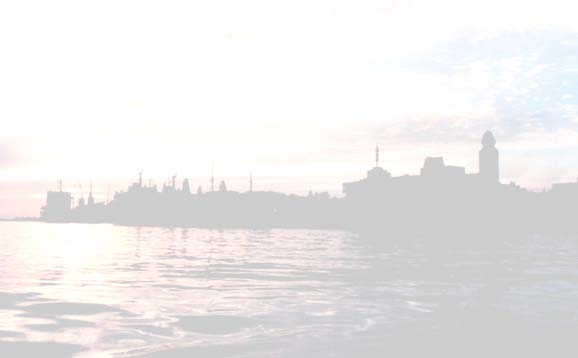 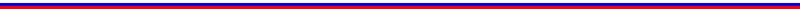 Министерство природных ресурсов и лесопромышленного комплекса Архангельской области
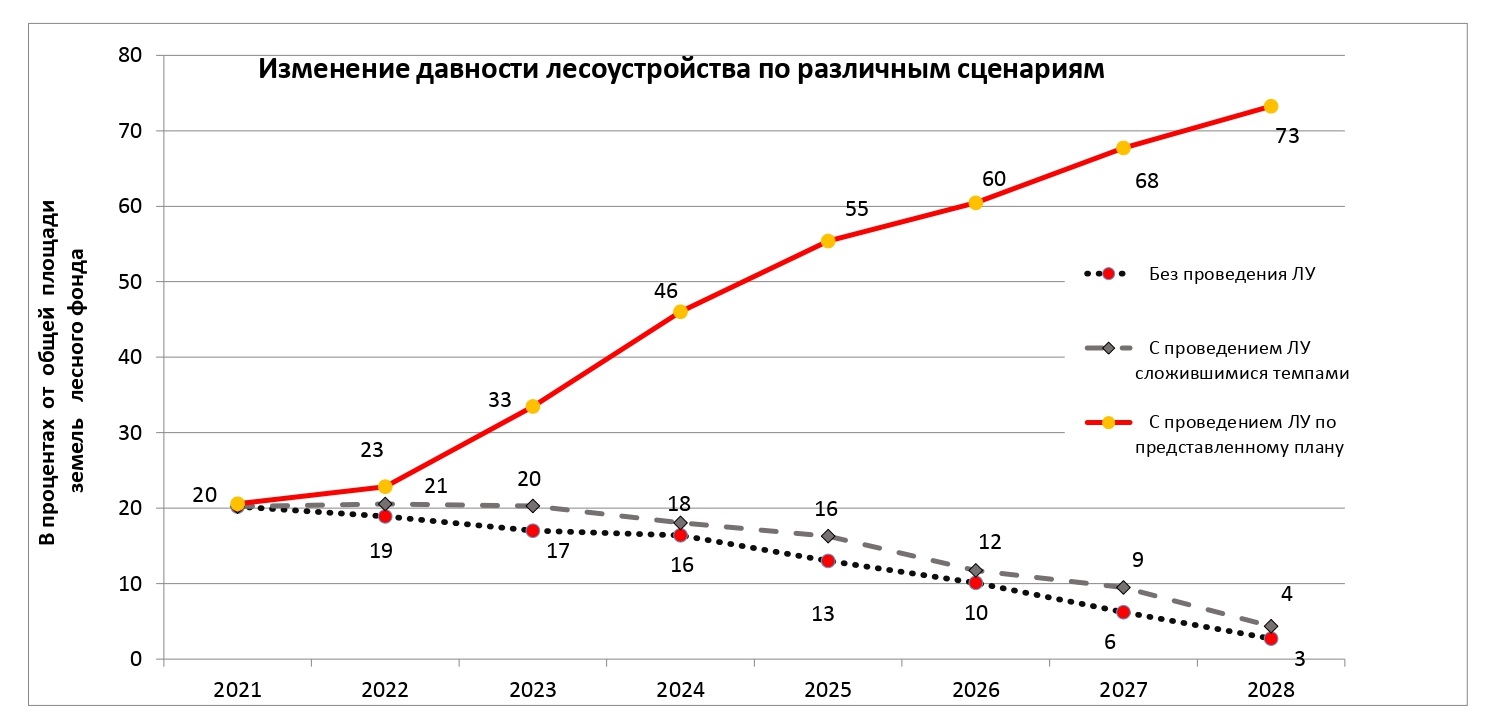 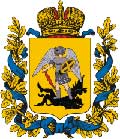 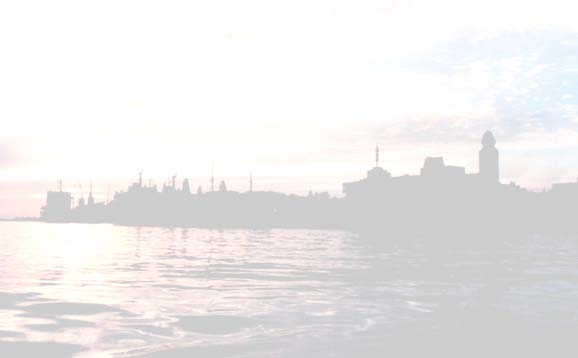 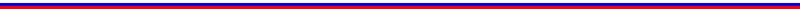 Министерство природных ресурсов и лесопромышленного комплекса Архангельской области
Лесной совет при Губернаторе Архангельской области
Образован распоряжением Губернатора Архангельской области от 28.12.2020 № 1079-р
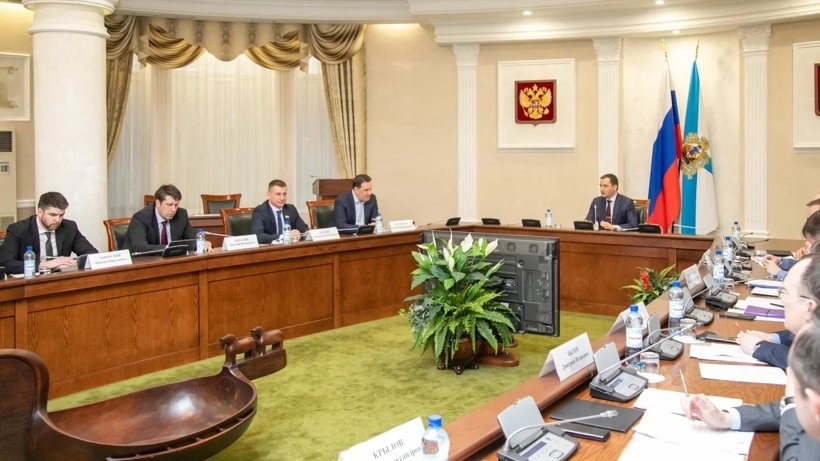 Поставленные задачи
Проведение  лесоустройства на площади более 20 млн. га.
Увеличение поступлений доходов в бюджеты всех уровней 
Ведение интенсивной модели лесного хозяйства на территории региона
Увеличение объемов глубокой переработки на территории региона
Увеличение инвестиционной привлекательности региона
В 2021 г. проведено 3 заседания, 
рассмотрено 13 вопросов
Принято в работу 66 поручений
Представители: органы власти, 
профсоюза, науки, бизнеса
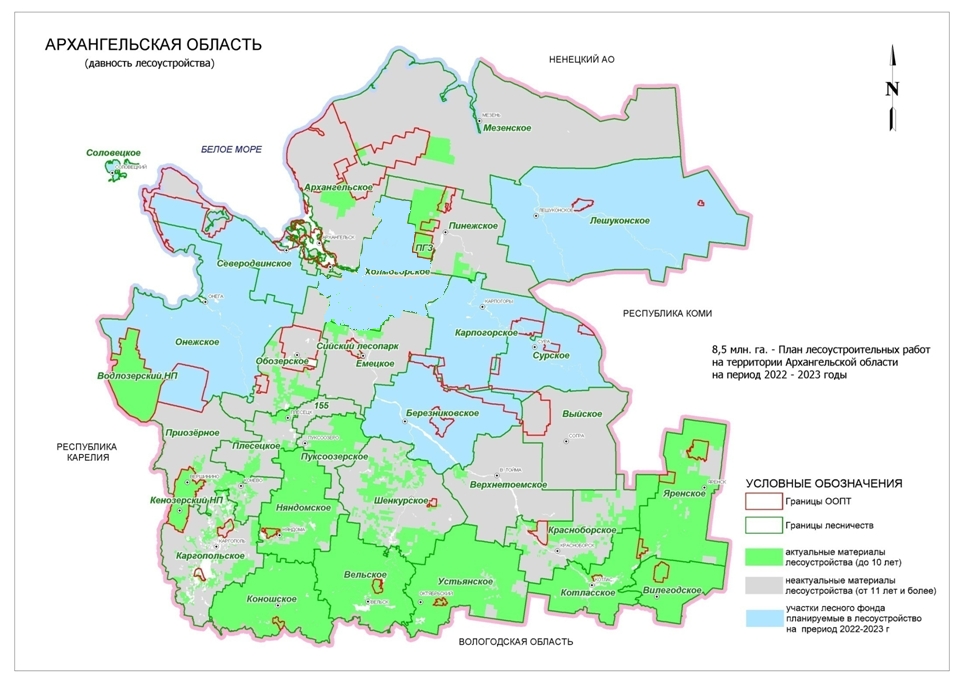 Лесоустройство 
2022-2023 годы
Лешуконское Соловецкое Карпогорское СурскоеСеверодвинское Онежское Березниковское Холмогорское
0,8 млн. га
2,7 млн. га
Площадь работ 
≈ 9,5 млн. га
1 млн. га
1 млн. га
1,9 млн. га
0,8 млн. га
1,2 млн. га
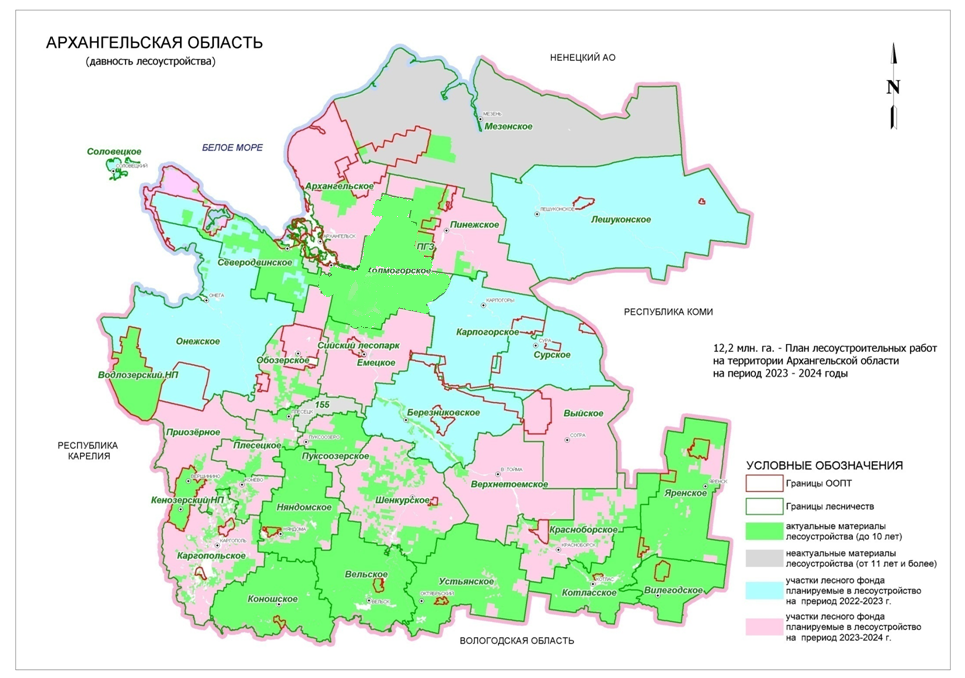 Лесоустройство 
2023-2024 годы
Площадь работ 
≈ 12,5 млн. га
ВыйскоеВерхнетоемскоеШенкурскоеАрхангельскоеПуксоозерскоеЕмецкоеВилегодскоеОбозерскоеПлесецкоеКарпогорскоеПриозерноеКоношскоеКрасноборскоеПинежскоеНяндомское
1,1 млн. га
0,8 млн. га
0,8 млн. га
0,4 млн. га
0,9 млн. га
1 млн. га
0,4 млн. га
1,1 млн. га
1 млн. га
0,8 млн. га
0,8 млн. га
1 млн. га
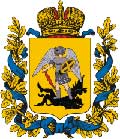 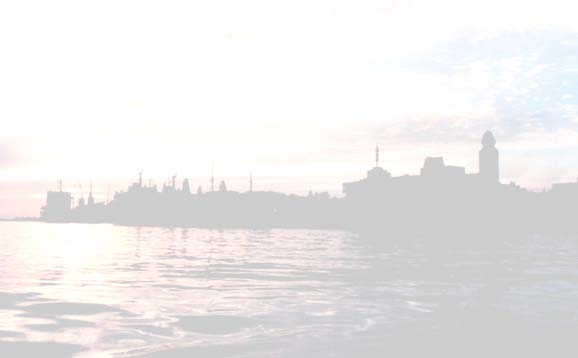 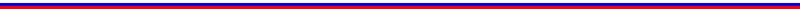 Министерство природных ресурсов и лесопромышленного комплекса Архангельской области
Результаты
Повышение актуальности информации о лесах
Увеличение объемов использования лесов 
Увеличение доходов в бюджеты всех уровней более 800 млн. руб. ежегодно 
Переход к интенсивной модели ведения лесного хозяйства
Увеличение объемов глубокой переработки за счет планирования лесохозяйственной деятельности
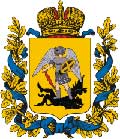 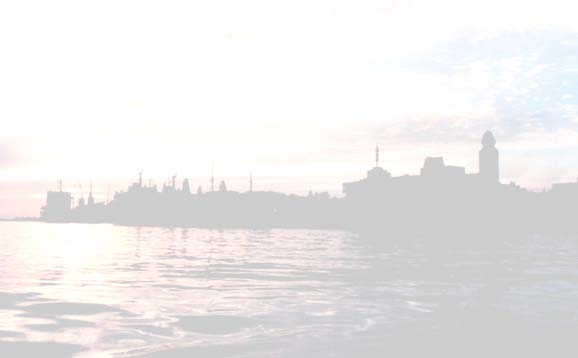 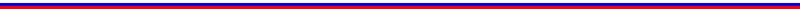 Министерство природных ресурсов и лесопромышленного комплекса Архангельской области
План работ по лесоустройству на 2022-2024 г.г.
Таксация лесов
Установление границ лесничеств
Целевое назначение лесов
В 2022-2023 году
9,5 млн. га
8 лесничеств

В 2024 году
12,5 млн. га
15 лесничеств
В 2022 году
10 лесничеств
13,2 млн. га
В 2022 году
3 лесничества 3 млн. га 
(1,5 млн. га  материалов ЛУ прошлых лет)
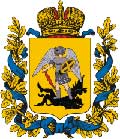 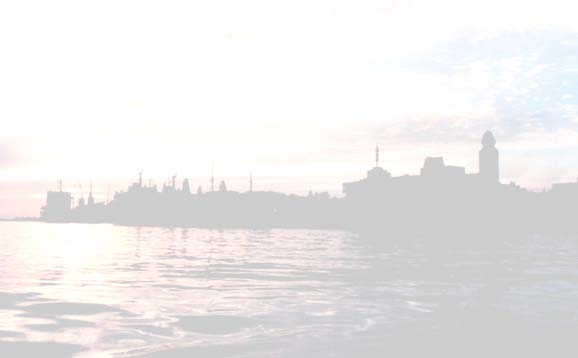 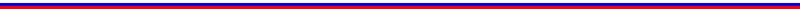 Министерство природных ресурсов и лесопромышленного комплекса Архангельской области
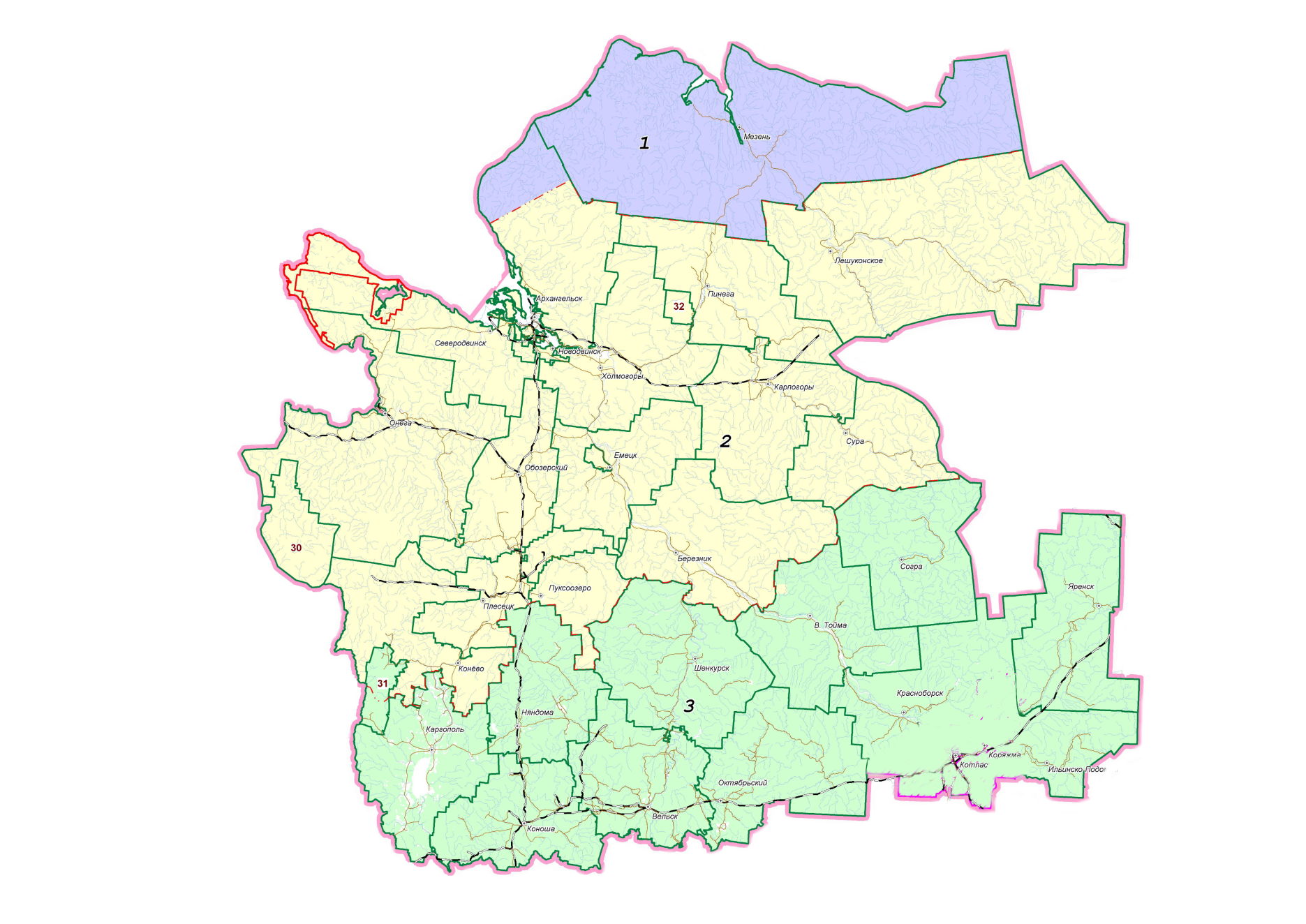 Внедрена в 
12 лесничествах (№3):
Вельское, Верхнетоемское,  Выйское, Вилегодское, Каргопольское, Коношское, Котласское, Красноборское, Яренское, Няндомское, Устьянское, Шенкурское
Площадь: 10,2 млн. га

Планируется в 14 лесничествах (№2)
Онежское, Северодвинское, Архангельское, Пинежское, Лешуконское, Сурское, Карпогорское, Емецкое, Холмогорское, Обозерское, Плесецкое, Приозерное, Пуксозерское,  Березниковское
Площадь 14,7 млн. га.
Лесные районы:
                           Район притундровых лесов и редкостойной тайги европейско-уральской части РФ (№ 1)
                          Северо-таежный район европейской части РФ (№ 2)
                          Двинско-Вычегодский таёжный район (№ 3)
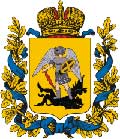 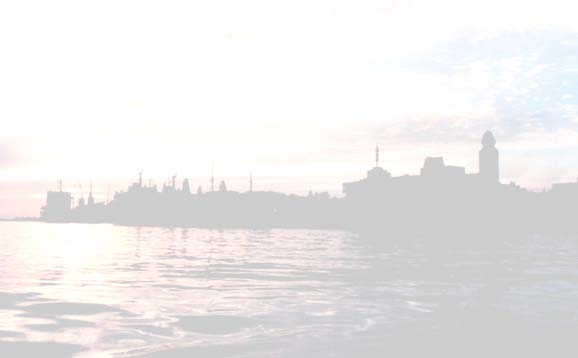 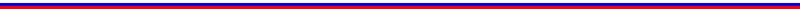 Министерство природных ресурсов и лесопромышленного комплекса Архангельской области
Благодарю за внимание!